SUPERINTENDENCIA DE INDUSTRIA Y COMERCIO
ORGANIGRAMA RESPONSABLES POR DEPENDENCIAS
Abril 18 de 2024
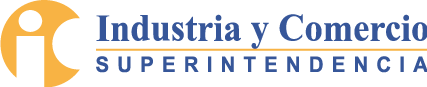 Superintendente de Industria y Comercio Cielo Elianne Rusinque Urrego
superintendente@sic.gov.co
Oficina de Control Interno (E)
Martha Cecilia Caro Puerta
ofcontrolinterno@sic.gov.co
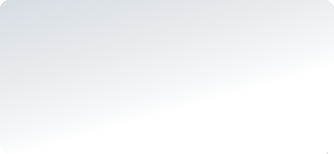 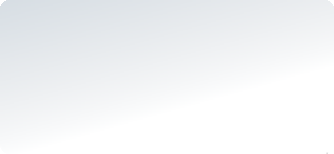 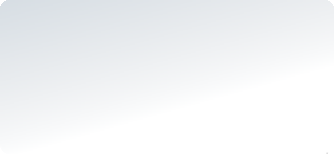 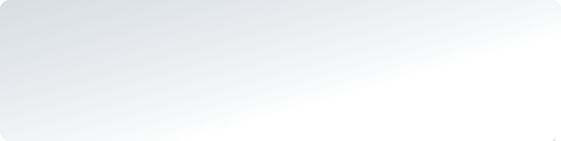 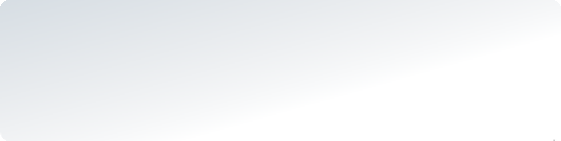 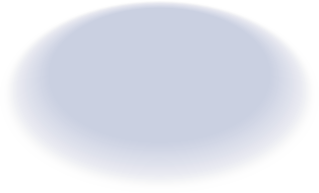 Grupo de Atención al
Ciudadano
Paola Andrea Mejía Hoyos
mejia@sic.gov.co
Oficina de Servicios al Consumidor y  Apoyo Empresarial 
María Niny Echeverry Prada
oscae@sic.gov.co
Grupo de Formación  Marcela Rodríguez Lizcano
mrodriguezl@sic.gov.co
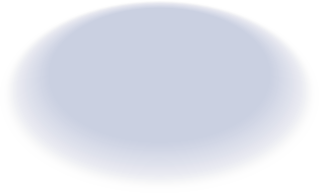 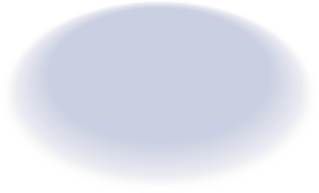 Grupo de Comunicación  Alejandro Esteban Arteaga Parra
aearteaga@sic.gov.co
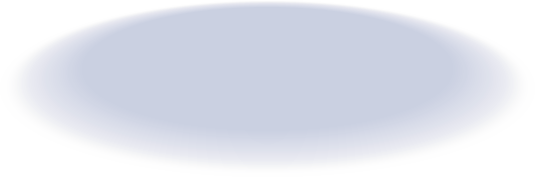 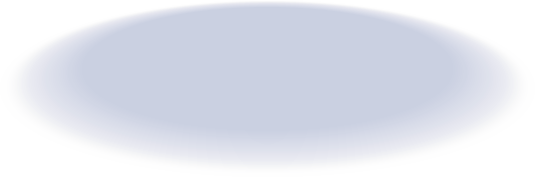 Dirección Financiera
Magda Yiber Ramírez Rodríguez
myramirez@sic.gov.co
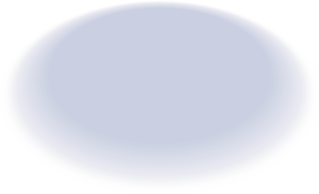 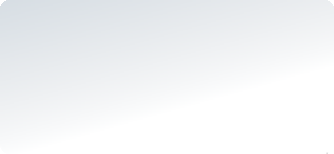 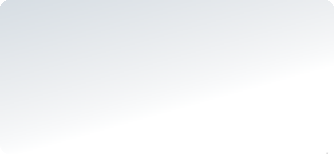 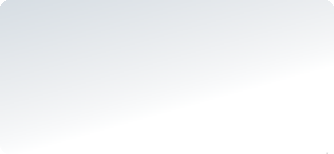 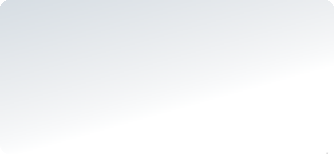 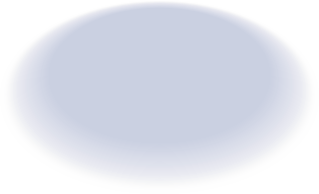 Grupo de Informática  Forense y Seg. Digital  Óscar Fabian Ramírez Torres
oramirez@sic.gov.co
Grupo de Servicios  Tecnológicos
Luis Eduar Cuesta Tautiva
lcuesta@sic.gov.co
Grupo de Sistemas de  Información
Claudia Marlén Neiva Cortés
cneiva@sic.gov.co
Grupo de Gestión de  Información y Pro y I. Jaroslav Marlén López Chávez
jlopez@sic.gov.co
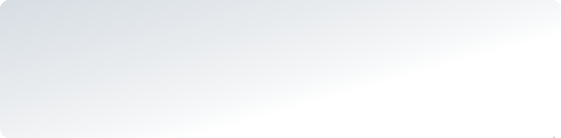 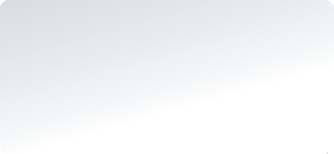 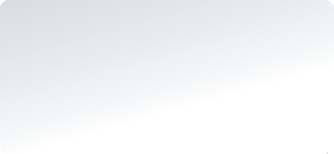 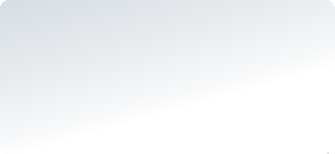 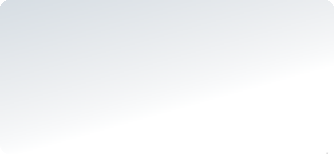 Grupo de Admón de  Personal
Luz Marina Ulloa De Zambrano
lulloa@sic.gov.co
Grupo de Notificaciones y  Certificaciones
Erika Andrea Parra  Sanabria  eaparra@sic.gov.co
Grupo de Control  Disciplinario Interno  Diego Orlando Romero Rivera
grdisciplinario@sic.gov.co
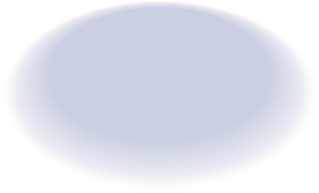 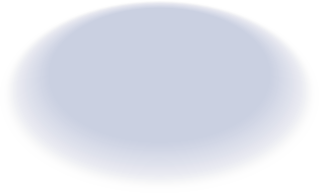 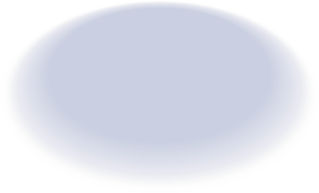 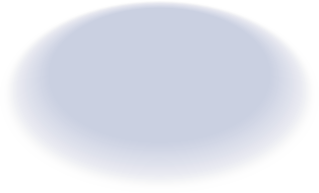 Grupo Desarollo del Talento  Humano
Dayra Constanza Álvarez Bernal
dcalvarez@sic.gov.co
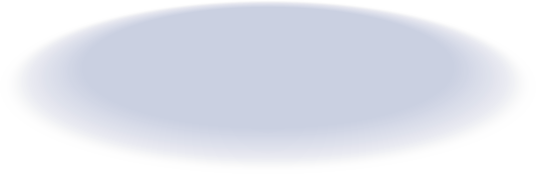 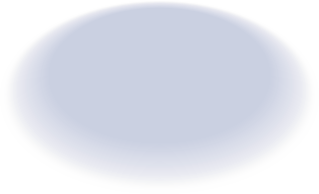 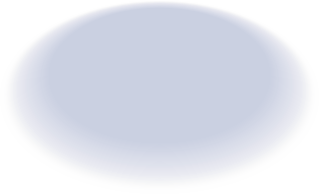 Secretario General (E)
Diego Orlando Romero Rivera
secregral@sic.gov.co
Oficina de Tecnología e Informática (E)
Jaroslav Marlén López Chávez
oftecnologia@sic.gov.co
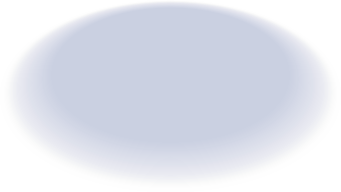 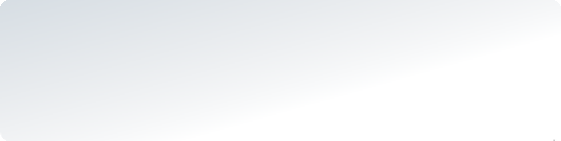 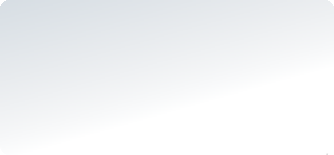 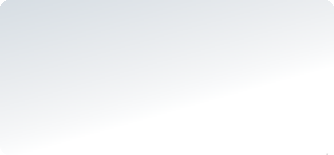 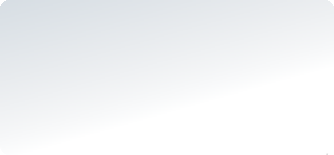 Grupo de Gestión y
Grupo de Estudios  Económicos
Yezid Hernández Luna
yhernandezl@sic.gov.co
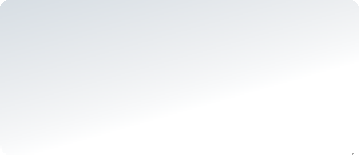 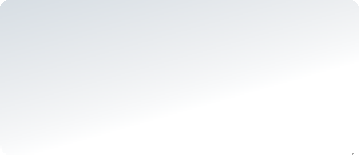 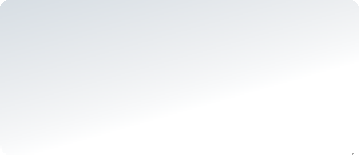 Grupo de Gestión  Documental y Archivo  
Ludis Elvira Agamez Ordoñez
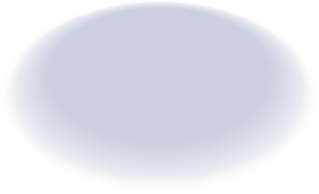 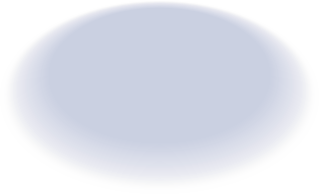 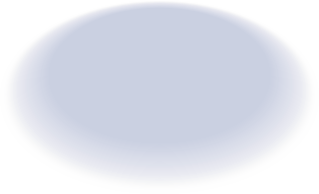 Grupo Servi Administrativos y Recursos Físicos
Heliana Eugenia Gómez 
Piza
hegomez@sic.gov.co
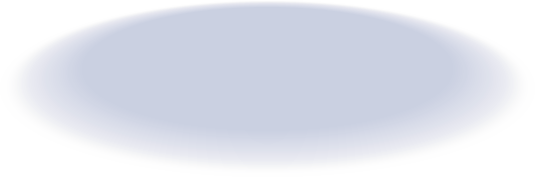 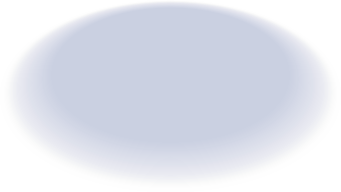 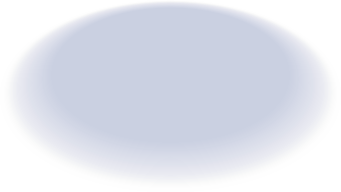 Grupo de Asuntos  Internacionales
Alejandra Arteta Llanos
aarteta@sic.gov.co
Oficina Asesora de Planeación 
Giselle Johanna Castelblanco Muñoz
  oplaneacion@sic.gov.co
Dirección Administrativa  
Claudia Milena López Oñate  direccionadministrativa@sic.gov.co
Fortalecimiento  Institucional
Jhon Jairo Arias Chaparro
jarias@sic.gov.co
Grupo de Contratación  
Marcelo Barreto Daza
mbarreto@sic.gov.co
lagamez@sic.gov.co
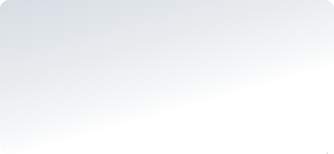 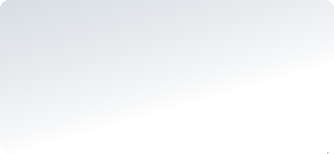 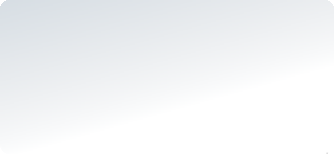 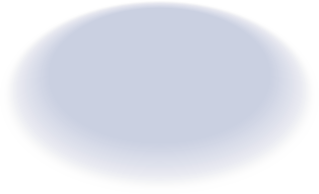 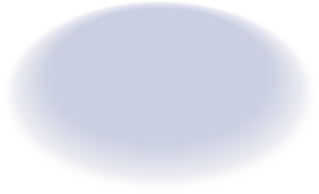 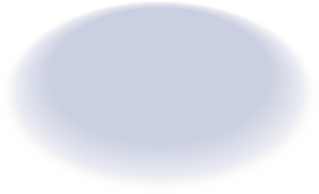 Grupo de Cobro Coactivo  Alba Lucrecia Flórez Coronel
aﬂorez@sic.gov.co
Grupo de Gestión Judicial  Rene Alejandro Bustos Mendoza
rbustos@sic.gov.co
Grupo de Regulación  Héctor Enrique Barragán Valencia
hbarragan@sic.gov.co
Oficina Asesora Jurídica
Gabriel Turbay Velandia
ofjuridica@sic.gov.co
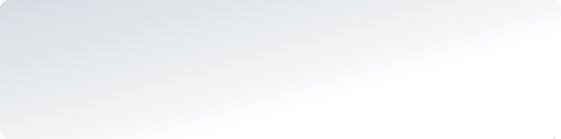 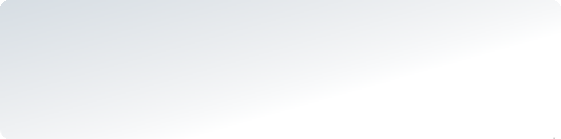 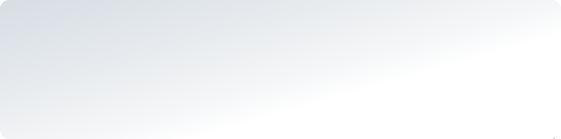 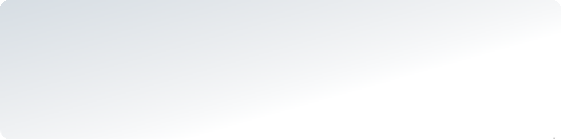 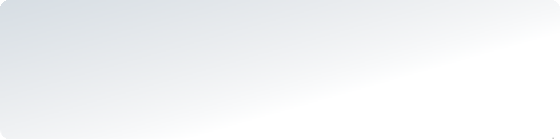 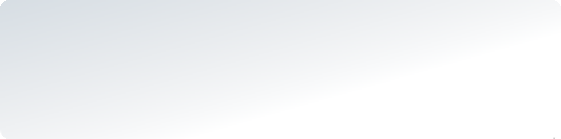 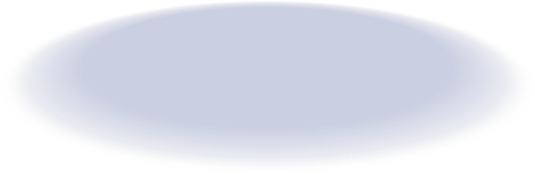 Delegado para la Protección de la  Competencia
Delegado para la Protección del  Consumidor 
María Carolina Ramírez García
delegaturaconsumidor@sic.gov.co
Delegado para la Protección de Datos  Personales
Grenfieth de Jesús Sierra Cadena
ymartinez@sic.gov.co
Delegado para Asuntos 
Jurisdiccionales  
Alexander Sánchez Pérez  contactenos@sic.gov.co
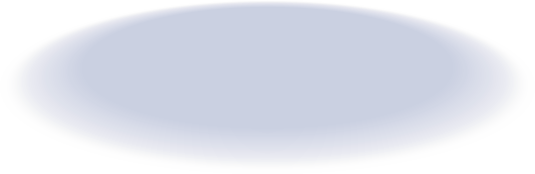 Delegado para el Control y Verificación de  Reglamentos Técnicos y ML 
Beatriz Helena Sánchez Gómez
bsanchez@sic.gov.co
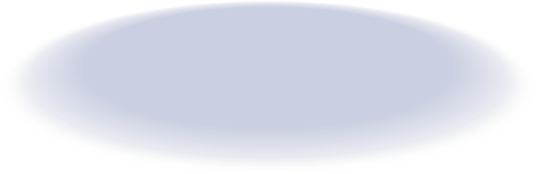 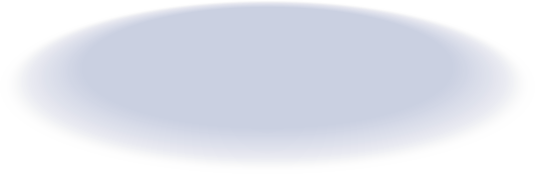 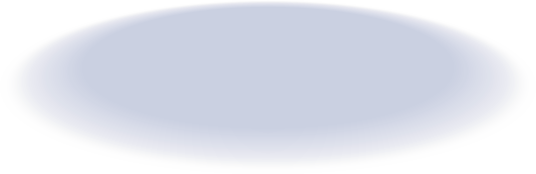 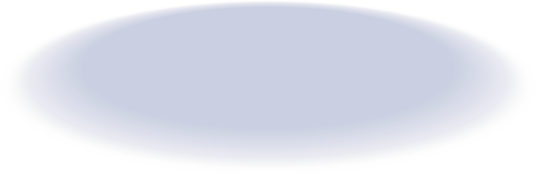 Delegado para la Propiedad Industrial Pilar María Goyeneche Carvajal  delpropi@sic.gov.co
Francisco Melo Rodríguez
delprotecompetencia@sic.gov.co
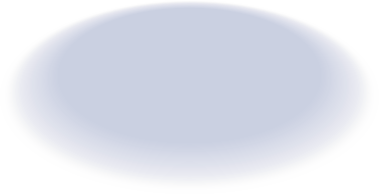 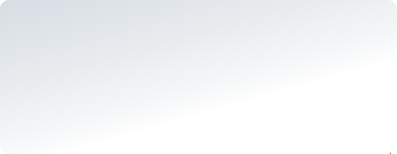 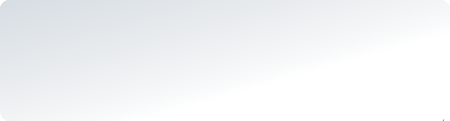 Dirección de Nuevas  Creaciones
Edna Marcela Ramírez  Orozco
dirnuecreaciones@sic.gov.co
Grupo de Competencia Desleal y  
Propiedad Ind.
Jonathan David Carvajal Restrepo
jdcarvajal@sic.gov.co
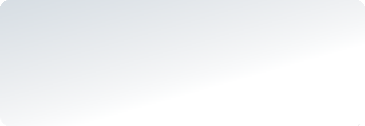 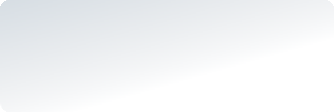 Dirección de Signos  Distintivos
Daniel Mor García
dirsignosdistintivos@sic.gov.co
Dirección de Investigaciones para el Control y Verificación de  Reglamentos Técnicos y ML
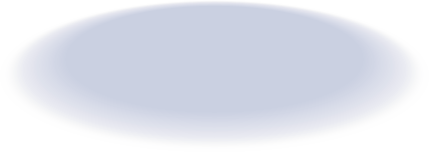 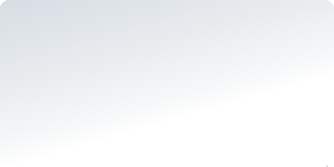 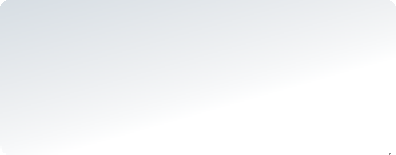 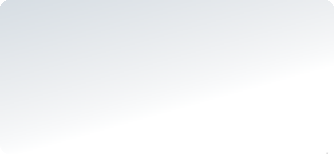 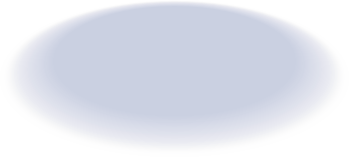 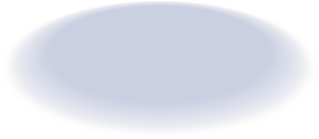 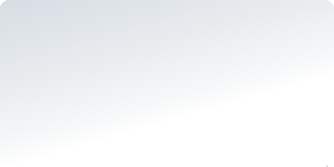 Dirección de Invest. de  Protección de Datos  Personales
Carolina García Molina  habeasdata@sic.gov.co
Grupo de Protección y  Promoción de la  Competencia
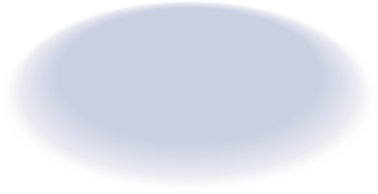 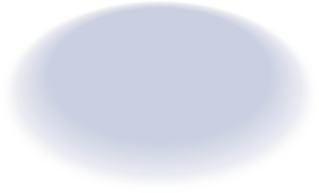 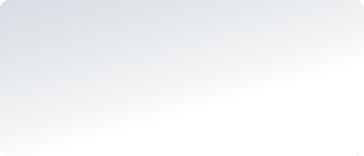 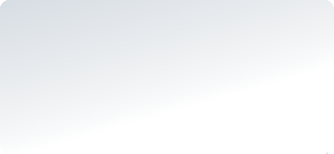 Direc Investigaciones  de Protección  Usuarios  Servicios de Comunicaciones
Martha Carolina Perdomo Lince
contactenos@sic.gov.co
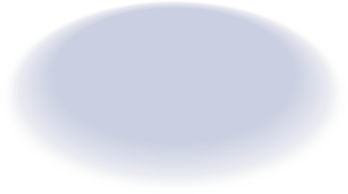 Dirección de Habeas Data
Carlos Enrique Salazar Muñoz
 habeasdata@sic.gov.co
Direcc Investigaciones de  Protección al Consumidor  
Neyireth Briceño Ramírez
  dirproteccion@sic.gov.co
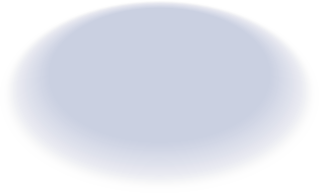 Dirección de Cumplimiento
Viviana Esned Díaz Perilla
delprotecompetencia@sic.gov.co
Ana María Prieto Rangel
Juliana Feria Manascero
jferia@sic.gov.co
amprieto@sic.gov.co
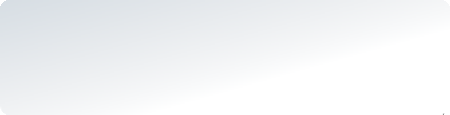 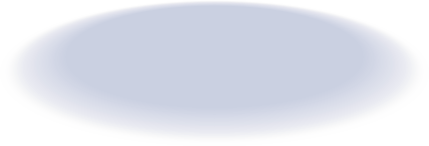 Grupo Defensa del Consumidor  
Luz Dary Garcés Jiménez
lgarces@sic.gov.co
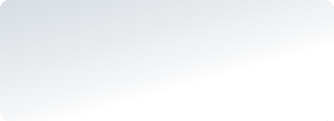 Grupo Protocolo de Madrid  
y Trámites Especiales
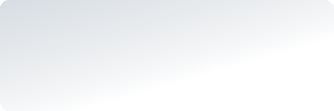 Grupo de Farmacia y Biotecnología
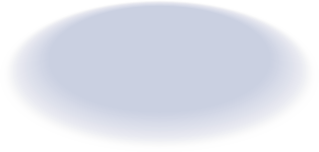 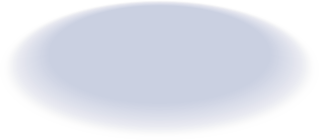 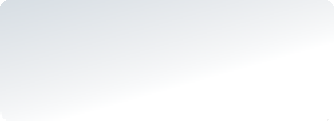 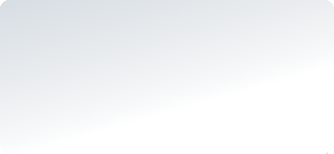 Grupo de Insp. y Vig.  Reglamentos Tecnicos  
Roberto Andrés Sánchez López
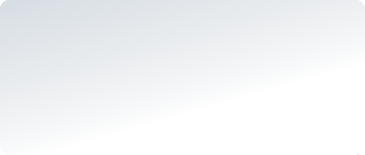 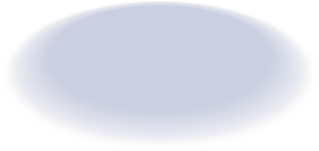 Grupo Integraciones
Grupo de Promoción Buenas  Prácticas en Cumplimiento en  Competencia                  
Aura Elena Rincón Peña
arincon@sic.gov.co
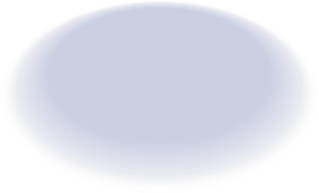 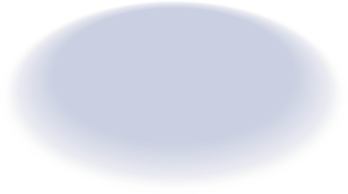 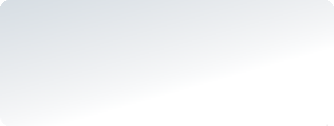 Grupo de Inv. Adtivas de
Grupo de Tratamiento de Datos Personales
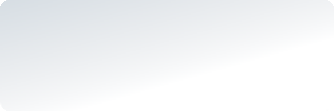 Empresariales
Diana Patricia Rodríguez Ortiz
drodriguezo@sic.gov.co
Grupo de Inves. Admi. de los Reg. de Protec. de Usu. de Servi. de Comu. y Postales
Diego Fernando Murillo Camargo
dfmurillo@sic.gov.co
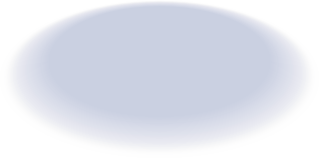 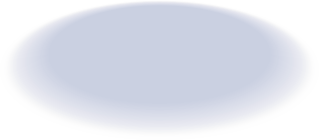 Jeny Paola Villate Becerra
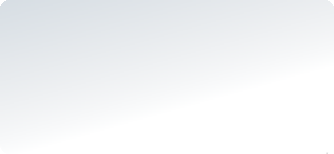 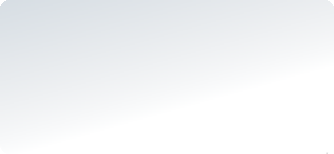 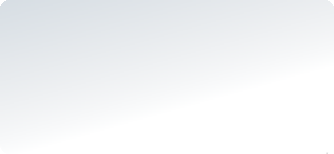 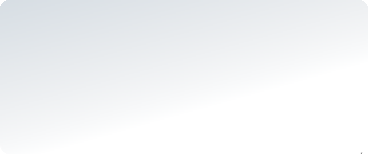 Grupo de Trabajo de Investigaciones A.
Carolina Sánchez Perea
csanchezp@sic.gov.co
Prot. Datos Personales 
 Aída Lucía Hurtado Bejarano
ahurtado@sic.gov.co
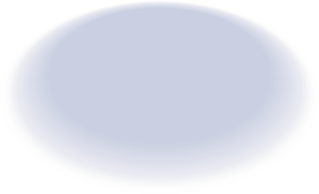 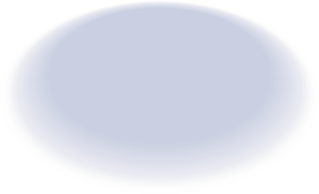 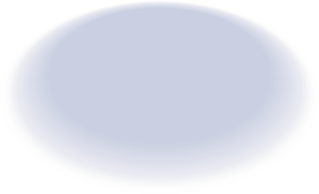 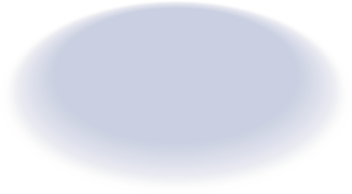 jvillate@sic.gov.co
Ronald Andrés Díaz  Garzón  rdiaz@sic.gov.co
rsanchez@sic.gov.co
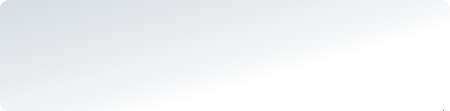 Lady Mariana Avendaño Rubio
lavendano@sic.gov.co
Grupo de Calificación
Ana María Solano Espinosa
asolano@sic.gov.co
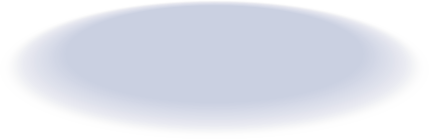 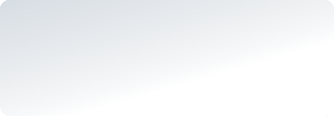 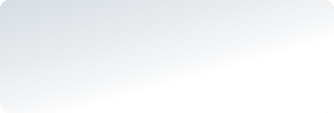 Grupo de Inscrip. al Registro
Grupo de Mecánica,  Electrónica y Diseños 
Rachid Ponce Verjel
rponce@sic.gov.co
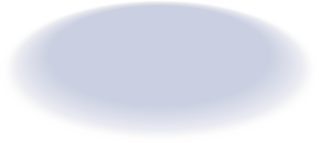 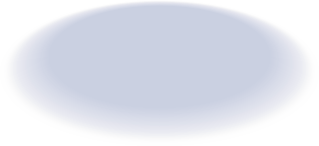 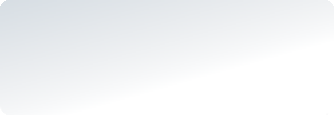 Grupo de Insp. Vig. Invert.  de Control de Precios
María Clara Polo Enríquez
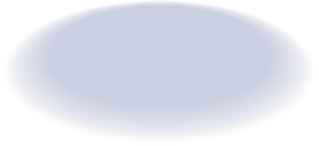 Grupo de Prácticas  Restrictivas
Fredy Orlando Fernández Fernández
ffernandez@sic.gov.co
María del Pilar Serna Romero
mserna@sic.gov.co
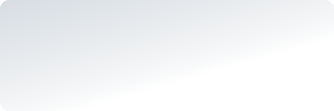 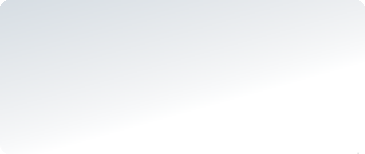 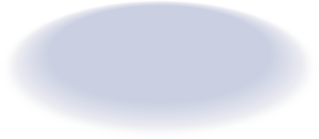 Grupo de Monitoreo y  Vigilancia de Cumplimiento en  Libre Competencia
Zulma Yolima Cárdenas Gómez
zcardenas@sic.gov.co
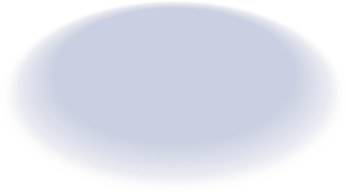 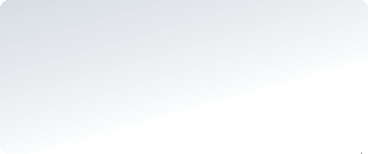 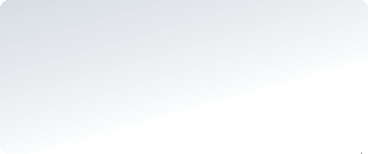 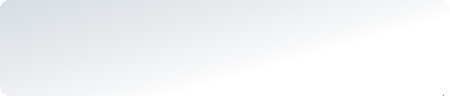 mpolo@sic.gov.co
Grupo de Trabajo de Averiguación Preliminar
Daniela Robledo Gómez
drobledog@sic.gov.co
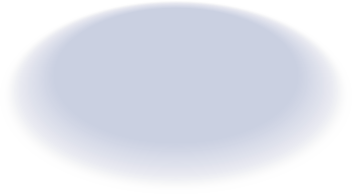 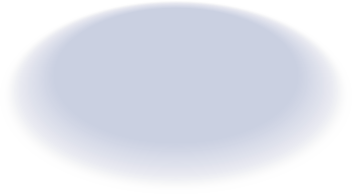 Grupo Verificación del Cumplimiento
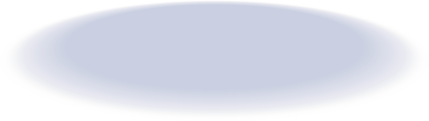 Grupo de Ave. Preli. y Vig. del los Reg. de Protec. de Usu. de Comu. y Portales
Jessica Burbano Díaz
jburbano@sic.gov.co
Grupo de Química  
Mayra Alejandra Quintero Valbuena
maquintero@sic.gov.co
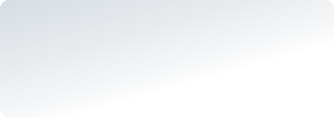 Lizz Dahiam Pacheco Ramírez
lpacheco@sic.gov.co
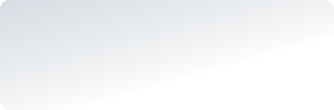 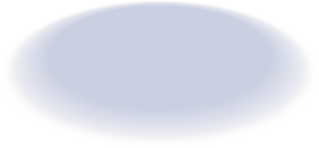 Grupo de Marcas y Lemas  Comerciales
Diana Paola Gaitán Cuesta
dgaitan@sic.gov.co
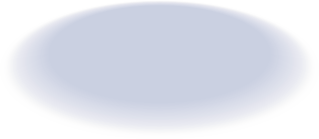 Grupo de Insp. y Vig.  Metrología Legal  
Jairo Alejandro Ceballos 
jceballos@sic. gov.co
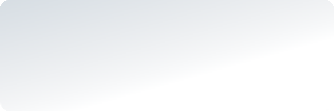 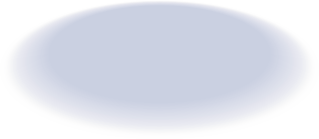 Grupo de Abogacía  
Luisa Fernanda Montero Mosquera
lmontero@sic.gov.co
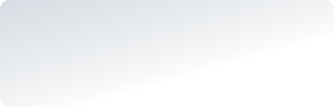 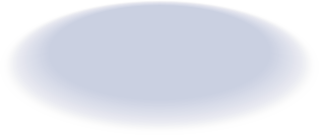 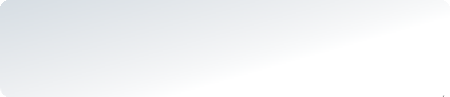 Grupo de Secretaría  
Graciela Rojas Valderrama
grojas@sic.gov.co
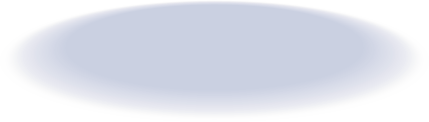 Grupo de Trabajo de Gestión, S.E.S.P.
Diana Consuelo González Acevedo 
dgonzalez@sic.gov.co
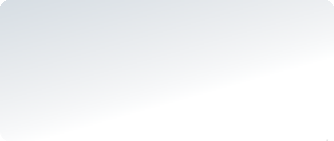 Grupo de Recur. de Apel. en Sede de Empre. de los Reg. Protec. de Usu. de Serv. de Comu. y Postales
Mayra Sol Quintero Granadillo
mquintero@sic.gov.co
Grupo de Signos Distintivos de Vocación Colectiva
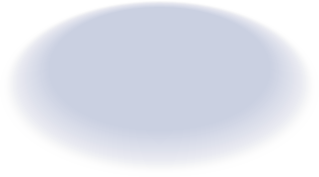 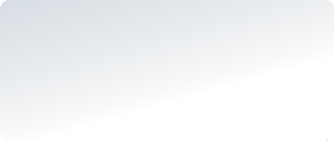 Grupo de Invest. Adtivas  y Apoyo Juríd.
Ángela María Hernández Gómez
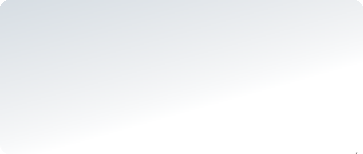 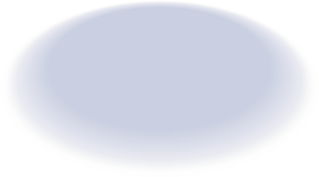 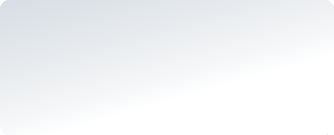 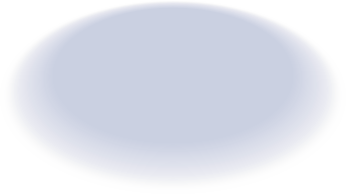 Grupo Elite Contra  Colusiones
Mario Alejandro Franco Vanegas
mfranco@sic.gov.co
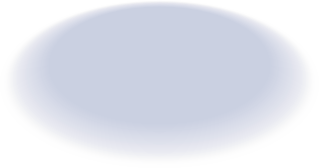 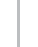 Yazmin Juliette Jaime Jaimes
yjaime@sic.gov.co
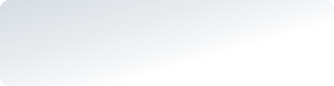 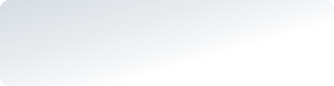 Grupo de CIGEPI
Luis Antonio Silva Rubio
amhernandez@sic.gov.co
lsilva@sic.gov.co
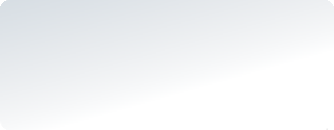 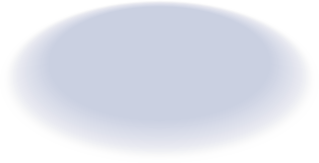 Grupo de Operaciones de  Propiedad Industrial  Catalina Carrillo Ramírez
ccarrillor@sic.gov.co
Grupo de Oposiciones y  Cancelaciones
Leidy Marcela Rojas  Rojas
lmrojas@sic.gov.co
Grupo de Apoyo a la Red Nal de Protección al Consumidor
Camilo Enrique Ayala Ramírez 
 cayala@sic.gov.co
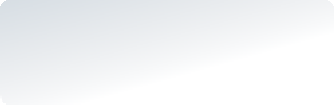 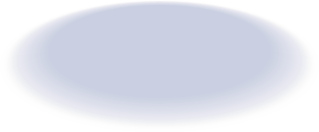 Grupo de Vía  Administrativa
Matilda Renata Vega Apáczai
mrvega@sic.gov.co